TỰ NHIÊN VÀ XÃ HỘI
BÀI 4. AN TOÀN KHI SỬ DỤNG ĐỒ DÙNG TRONG NHÀ
KHỞI ĐỘNG
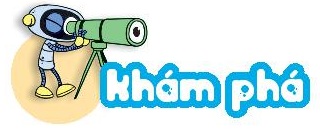 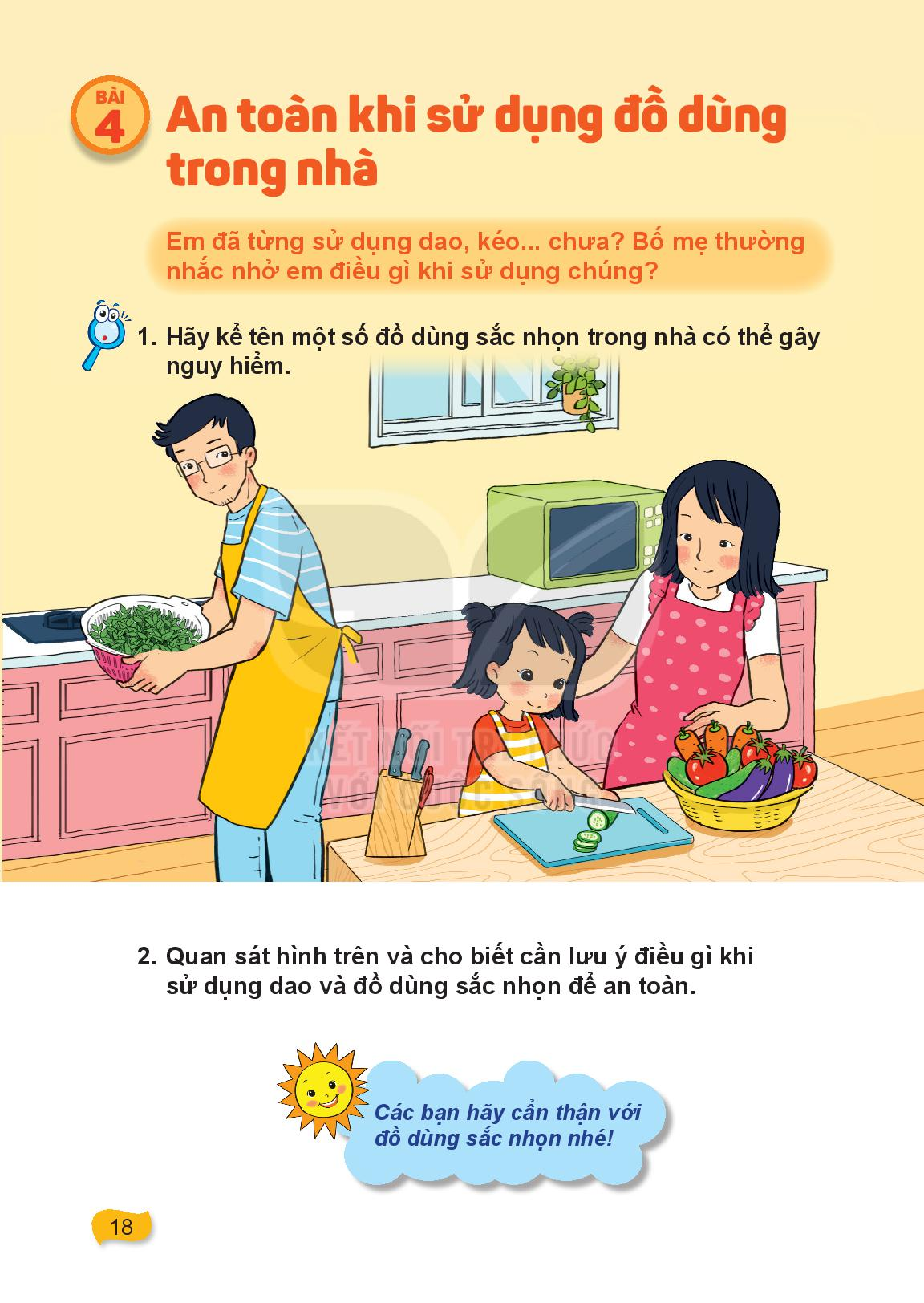 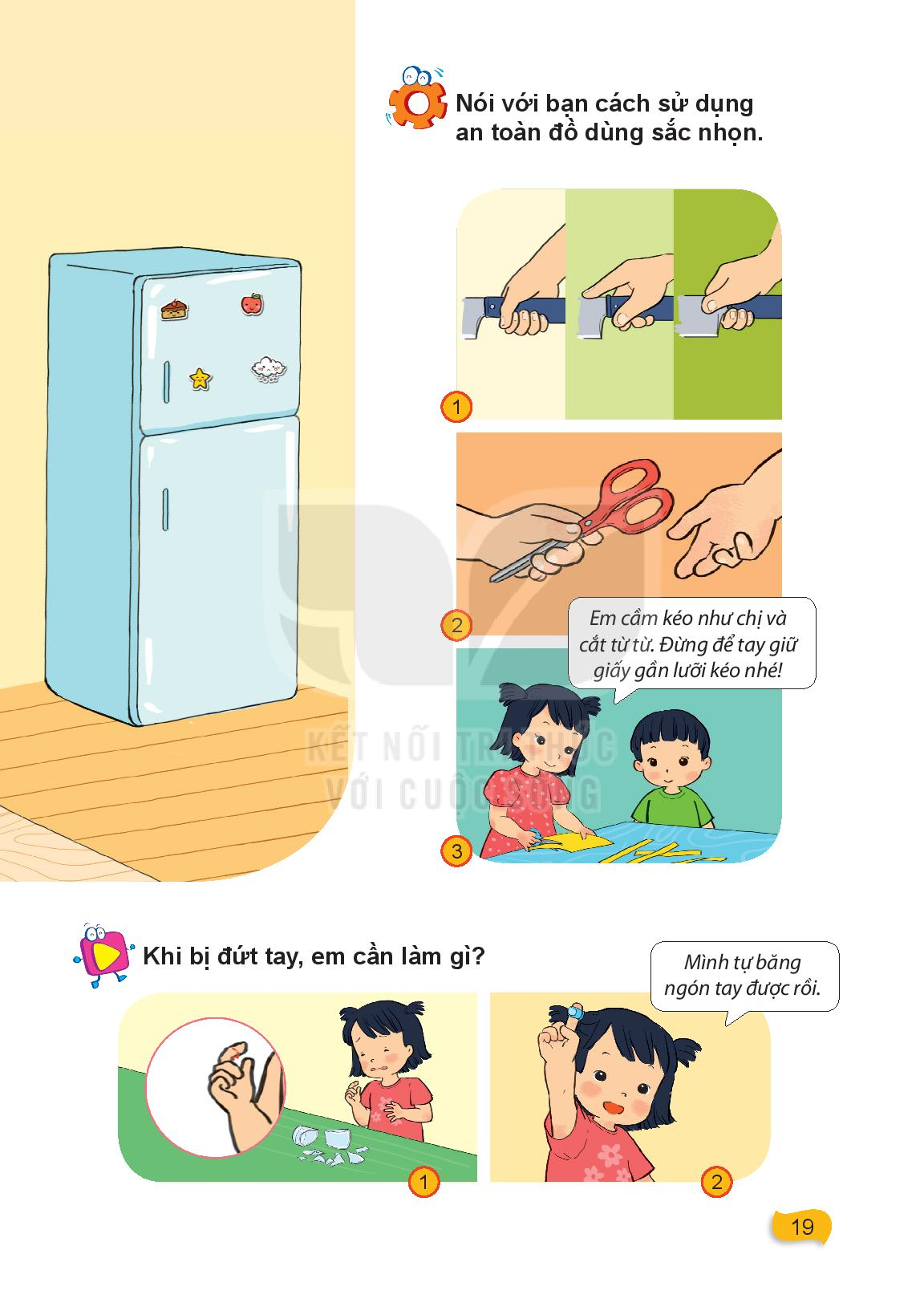 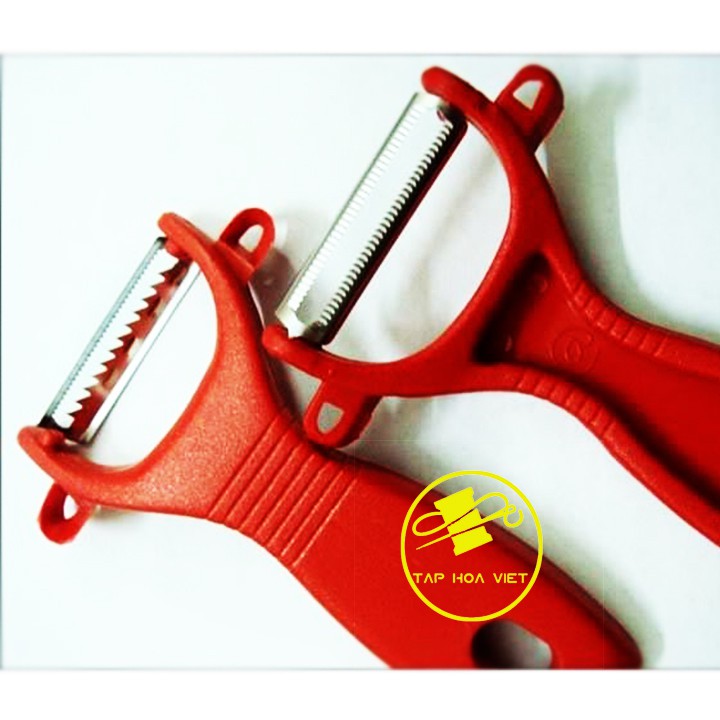 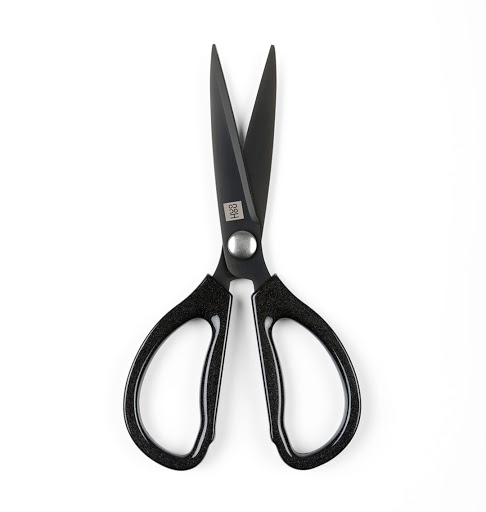 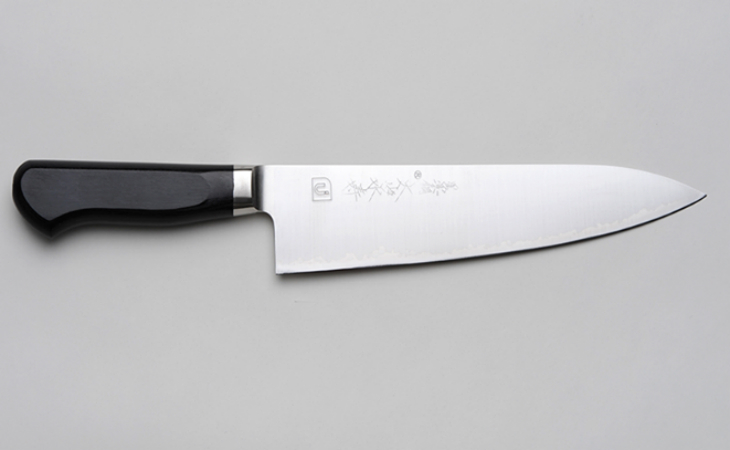 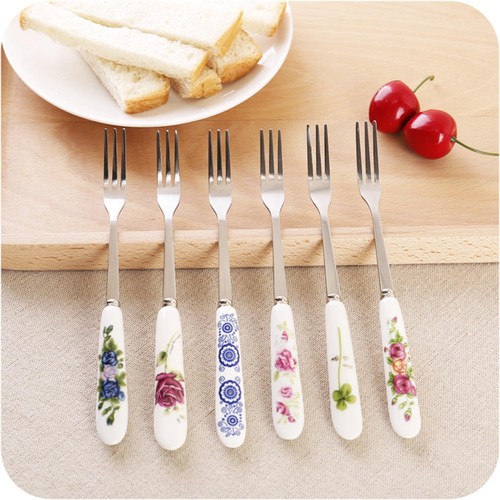 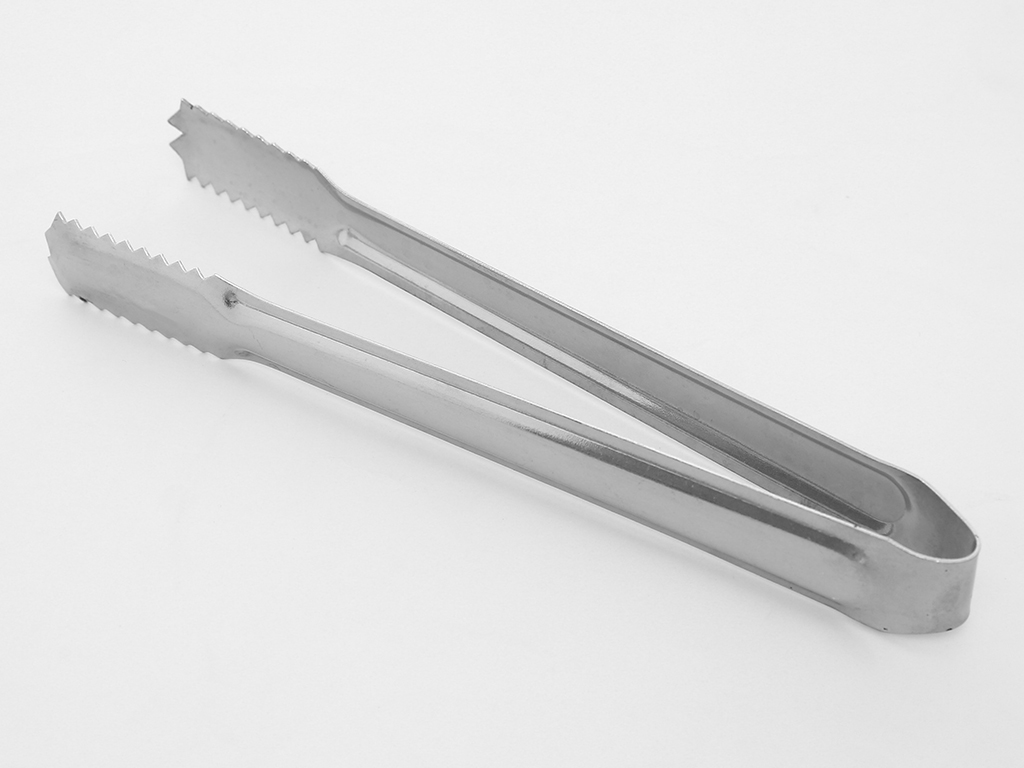 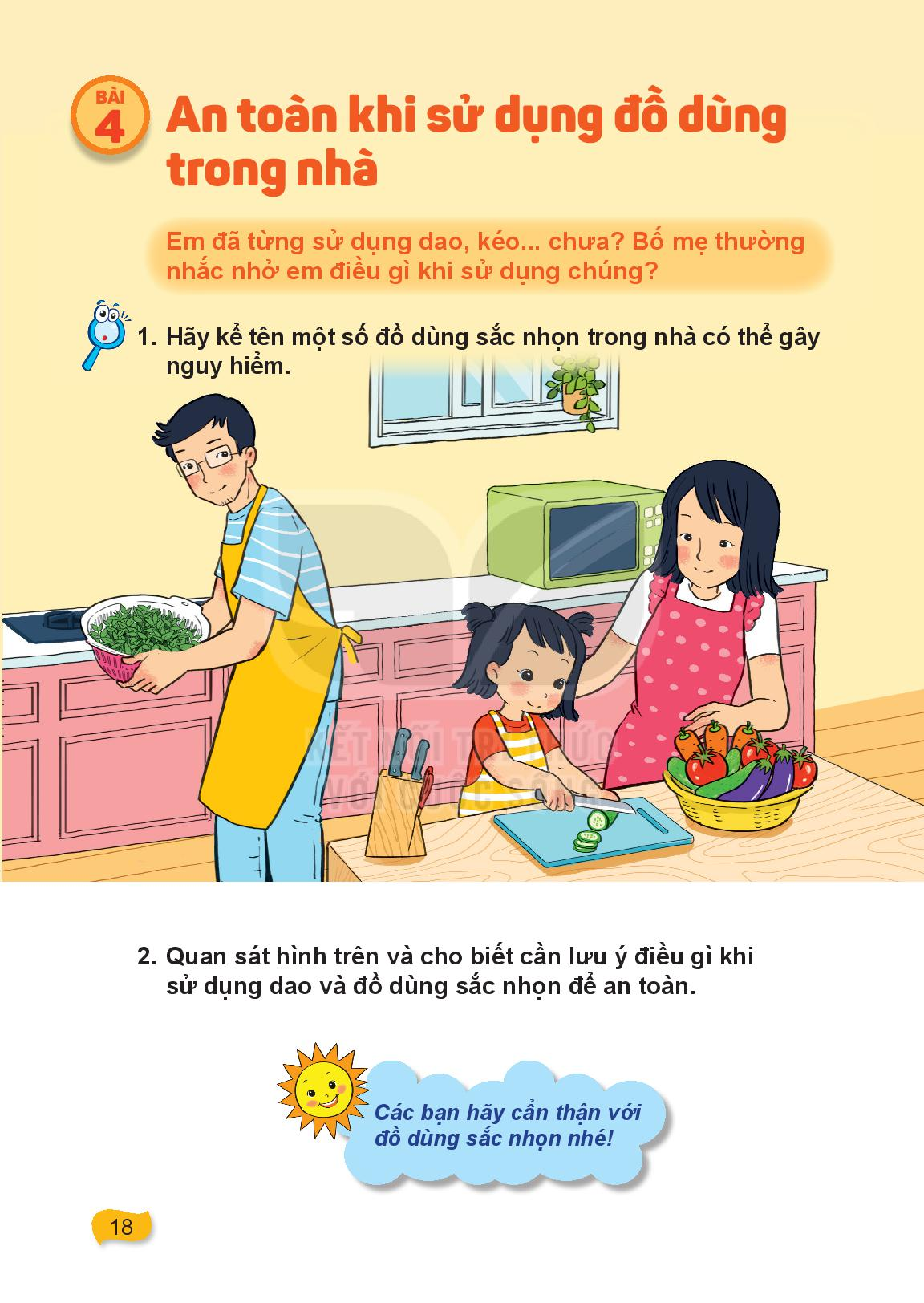 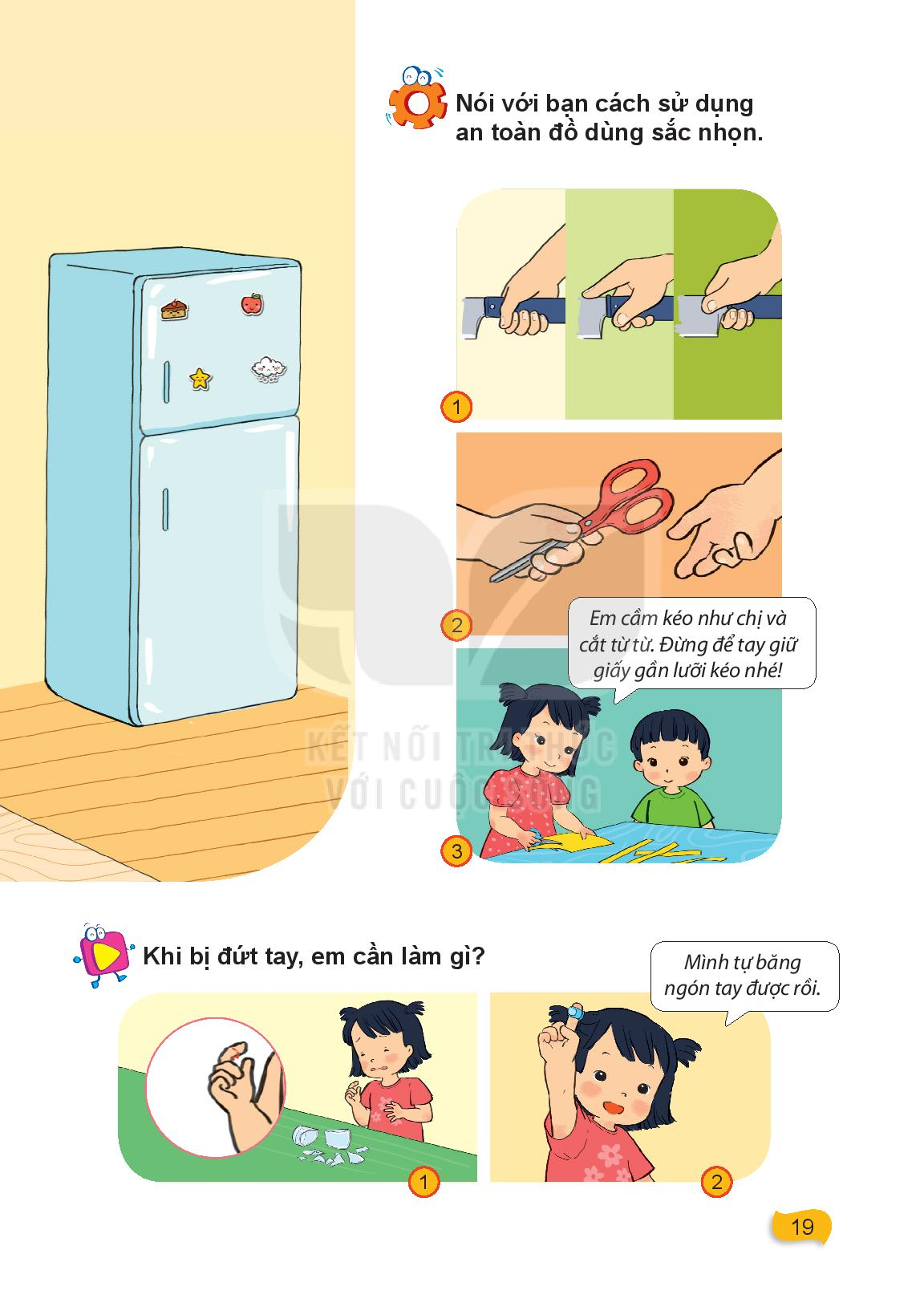 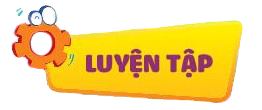 Khi dùng dao, kéo hoặc những đồ dùng dễ vỡ và sắc nhọn, cần phải rất cẩn thận để tránh bị đứt tay và mất an toàn.
THƯ GIÃN
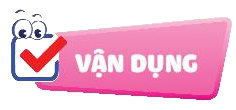 Hãy quan sát hình ảnh, theo dõi tình huống để thảo luận nhóm và trả lời các câu hỏi sau:
  + Vì sao bạn nhỏ bị đứt tay?
   + Khi bị đứt tay do dao và đồ dùng sắc nhọn, em cần làm gì?
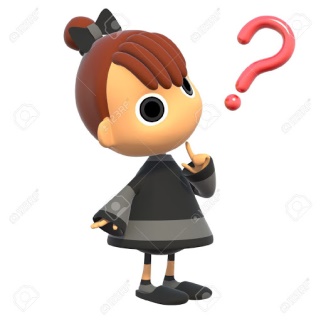 TIẾT 2
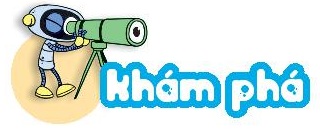 Hãy quan sát hình ảnh, theo dõi tình huống để thảo luận nhóm và trả lời các câu hỏi sau:
Vì sao em Hoa bị bỏng?
Hoa làm gì trong tình huống đó?
Em thấy Hoa xử lý như trên có đúng không?
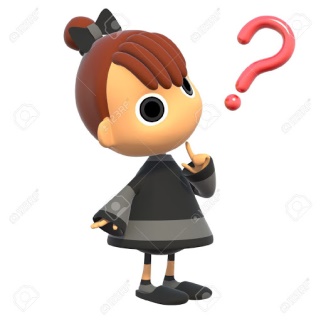 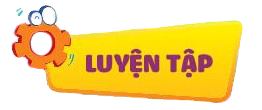 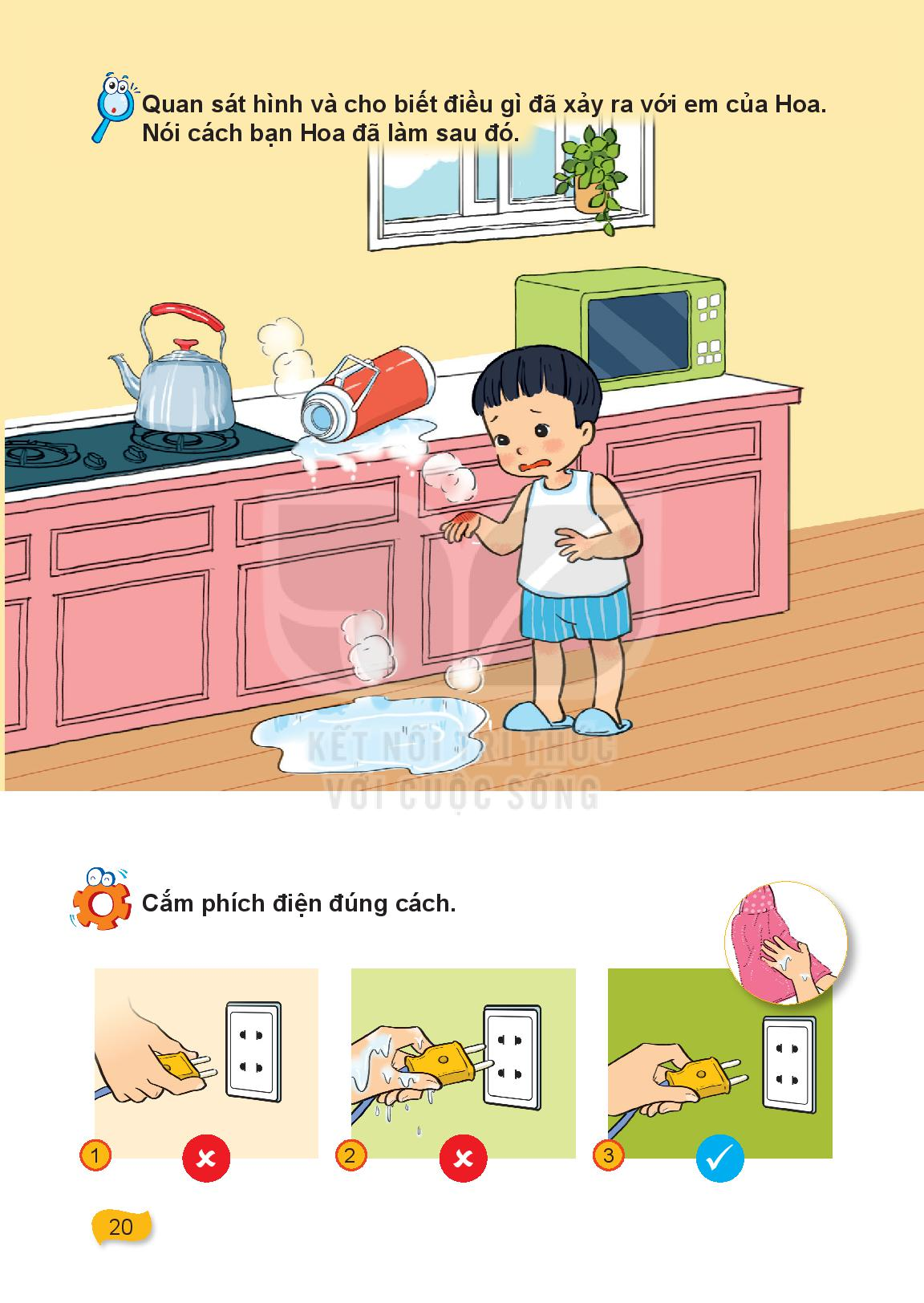 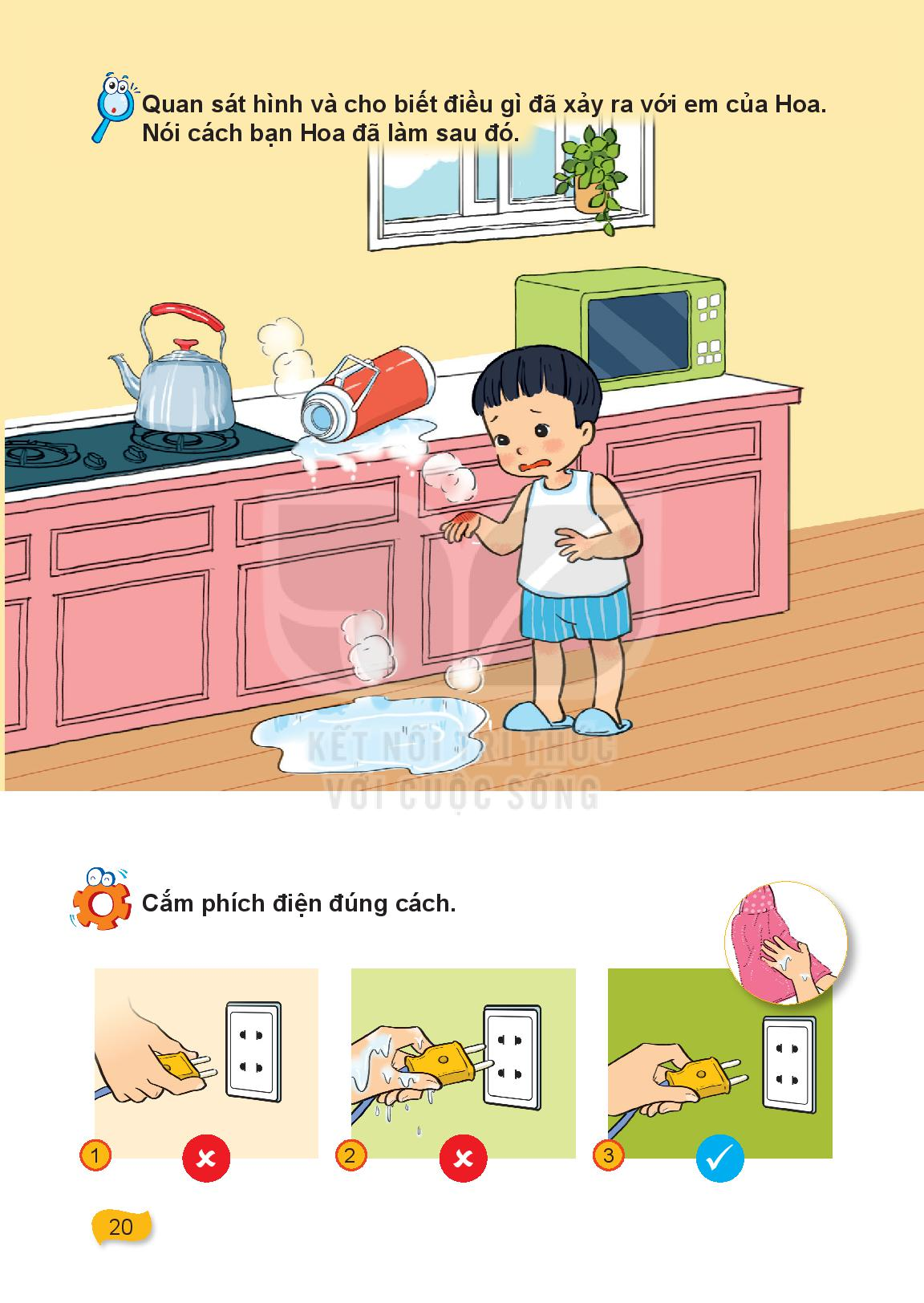 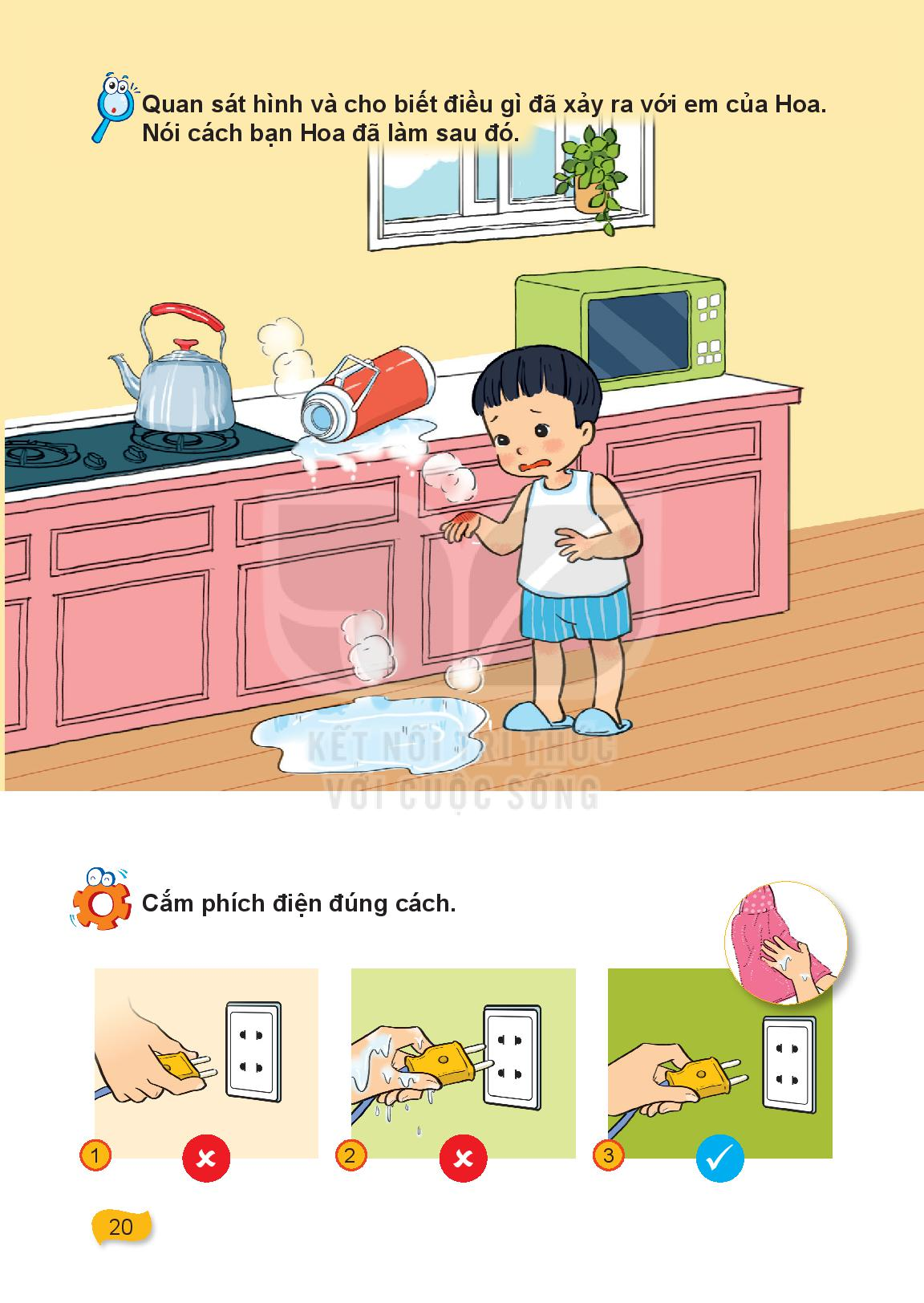 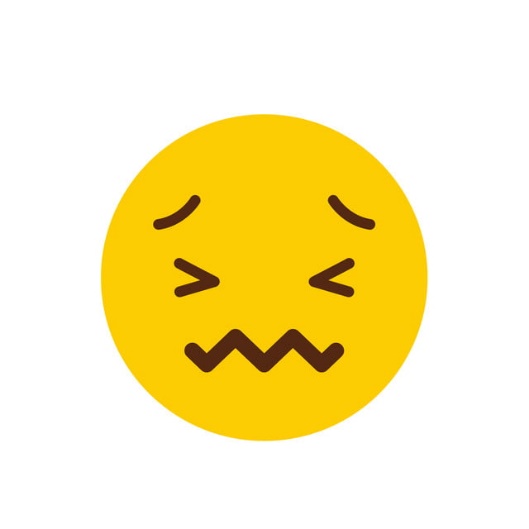 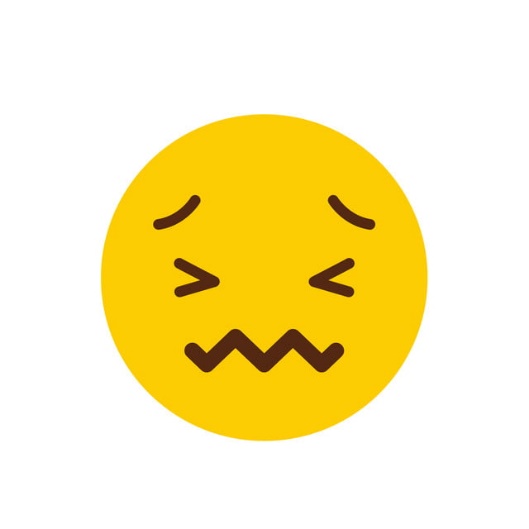 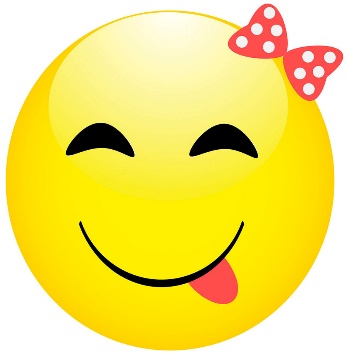 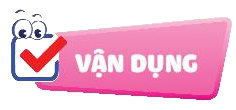 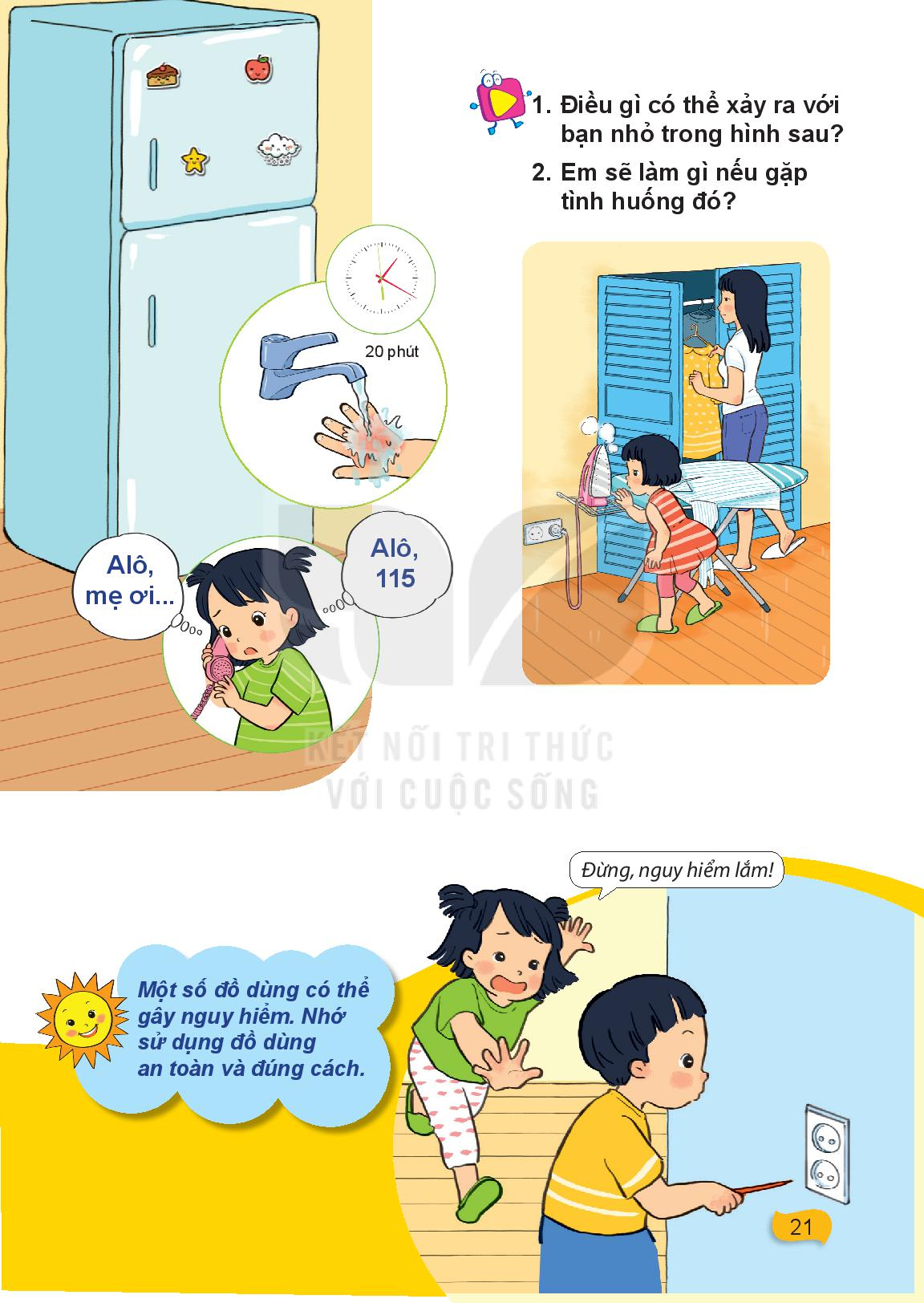 Bạn nhỏ đang làm gì?
Làm như vậy là an toàn hay không an toàn?
Em cần làm gì khi gặp tình huống này?
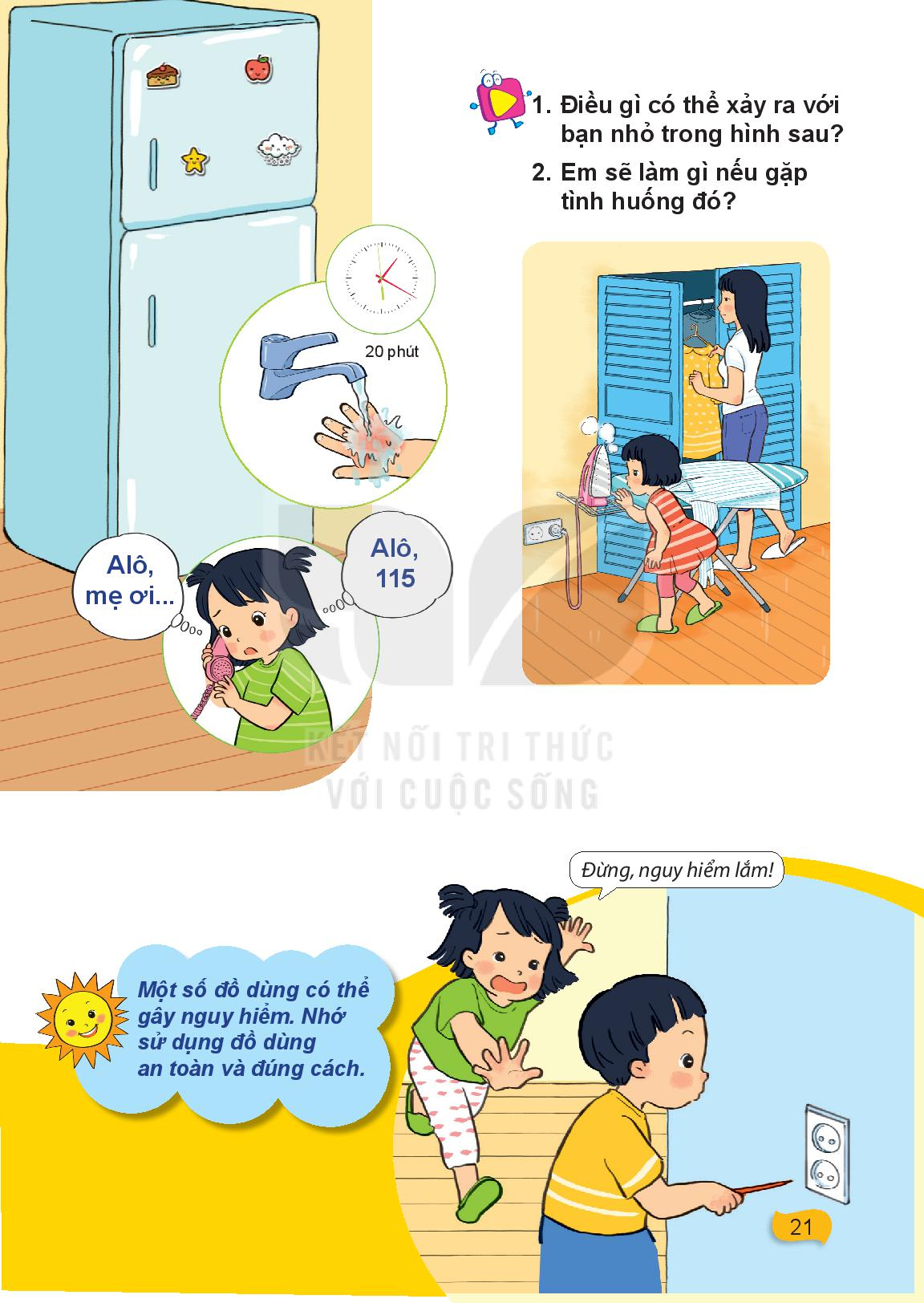 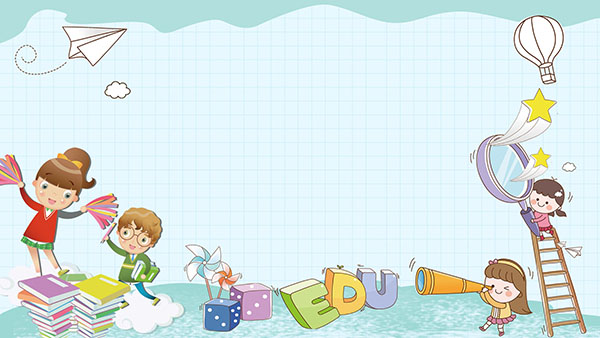 TIẾT HỌC KẾT THÚC
CHÚC CÁC CON CHĂM NGOAN HỌC GIỎI